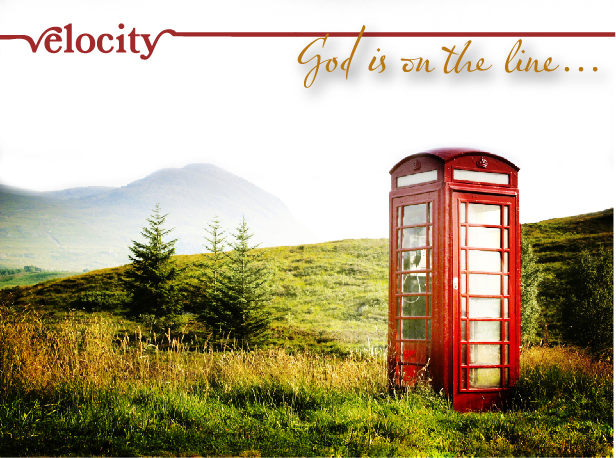 Love Messages:
1 Corinthians 13
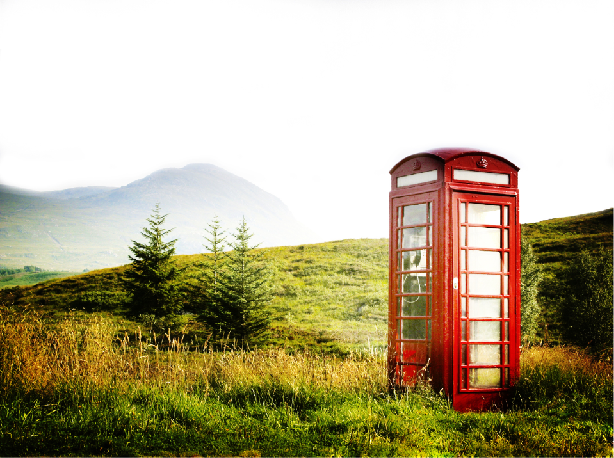 Love Messages:
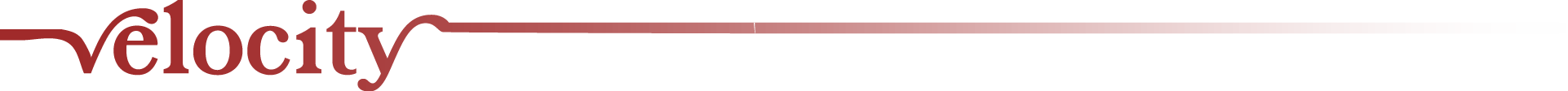 Think of a time when someone did something for you that made you feel loved. (BD)
1 Corinthians 12:31-14:1, “Eagerly desire the spiritual gifts.  And now I will show you the most excellent way.  If I speak in the tongues of men and of angels, but have not love, I am only a resounding gong or a clanging cymbal.  If I have the gift of prophecy and can fathom
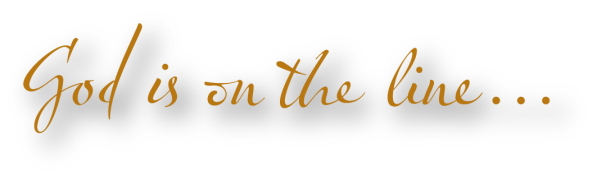 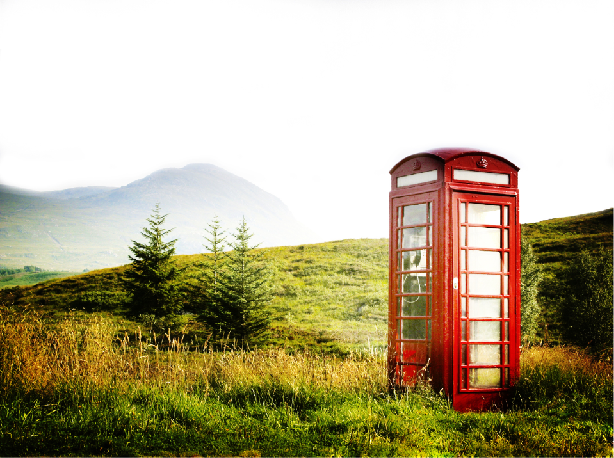 Love Messages:
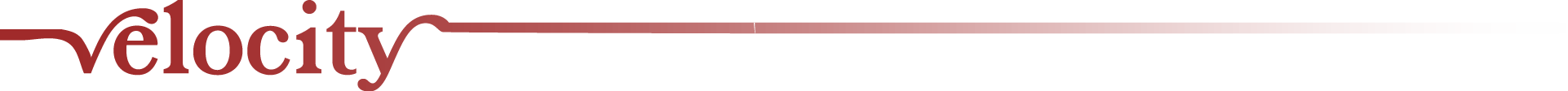 1 Cor 12:31-14:1, “all mysteries and all knowledge, and if I have a faith that can move mountains, but have not love, I am nothing.  If I give all I possess to the poor and surrender my body to the flames, but have not love, I gain nothing.  Love is patient, love is kind.  It does not envy, it does not boast, it is not proud.  It is not rude, it is not self-seeking, it is not easily angered, it keeps no record of wrongs.
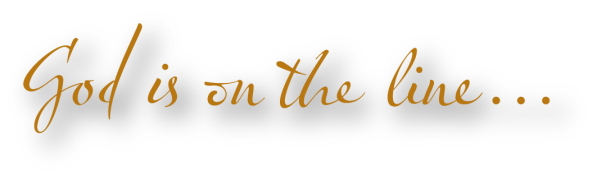 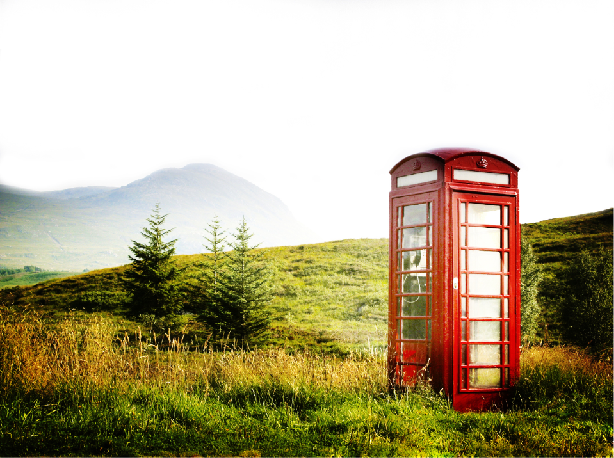 Love Messages:
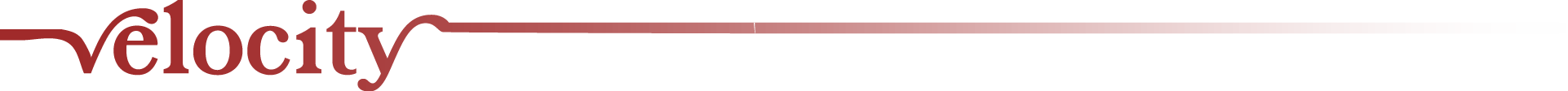 1 Cor 12:31-14:1, “Love does not delight in evil but rejoices with the truth.  It always protects, always trusts, always hopes, always perseveres.  Love never fails.  But where there are prophecies, they will cease; where there are tongues, they will be stilled; where there is knowledge, it will pass away.  For we know in part and we prophesy in part, but when perfection comes, the imperfect disappears.
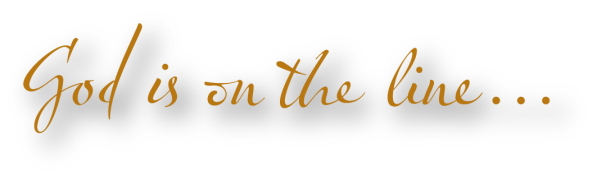 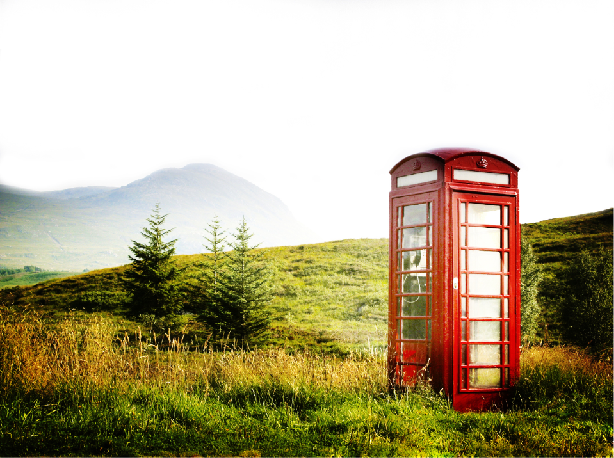 Love Messages:
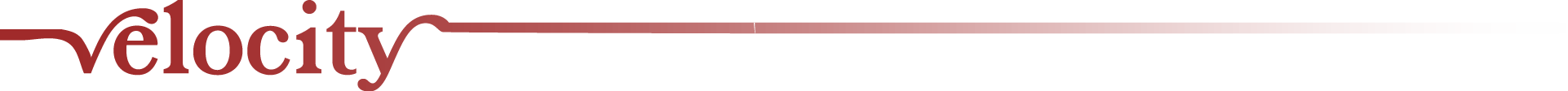 1 Cor 12:31-14:1, “When I was a child, I talked like a child, I thought like a child, I reasoned like a child.  When I became a man, I put my childish ways behind me.  Now we see but a poor reflection as in a mirror; then we shall see face to face.  Now I know in part; then I shall know fully, even as I am fully known.  And now these three remain: faith, hope and love.
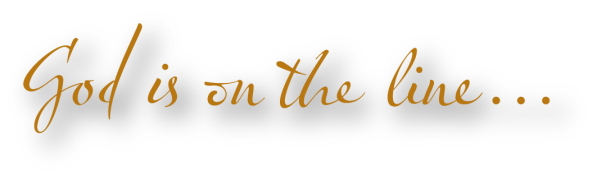 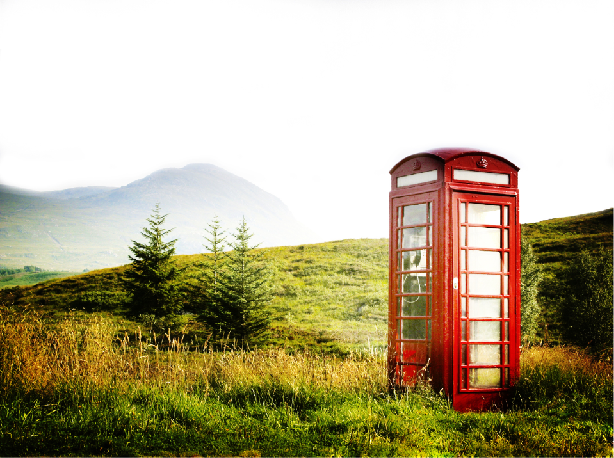 Love Messages:
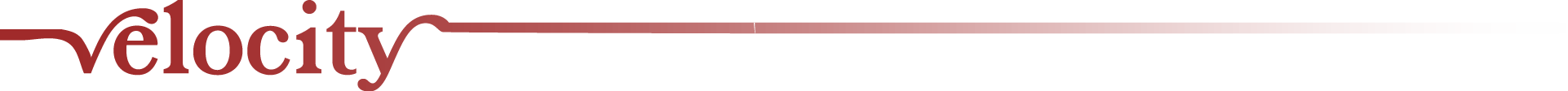 1 Cor 12:31-14:1, “But the greatest of these is love.  Follow the way of love and eagerly desire spiritual gifts, especially the gift of prophecy.”
The Big Idea: We need to eagerly desire the spiritual gifts, especially prophecy, so we can love one another better.  God speaks so we can love one another better.  And if you sincerely want to hear God so you can love well, God will speak to you.
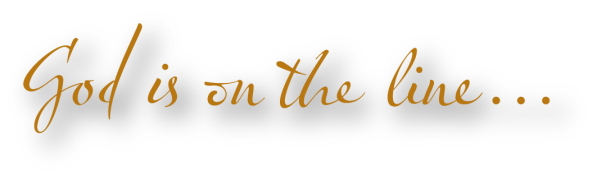 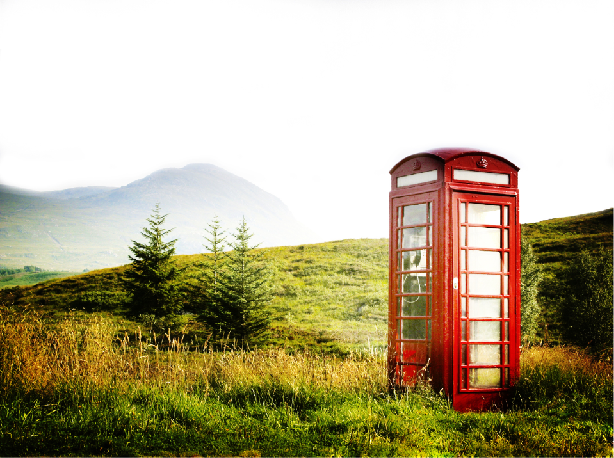 Love Messages:
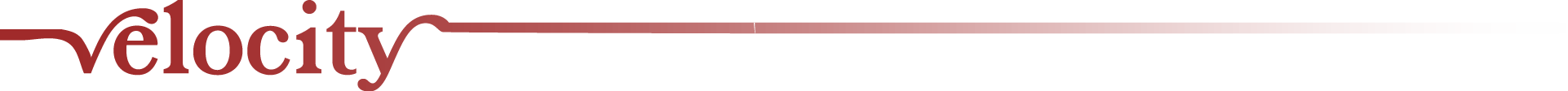 Background: the Corinthians measured spirituality incorrectly.  Paul wanted them to measure spirituality by their love, not by their gifts.  The gifts are to help us love better.  
Let me give you 3 reasons why you should eagerly desire the gift of prophecy so you can love well.
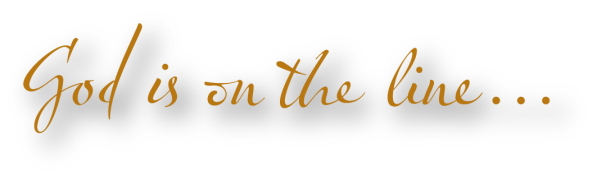 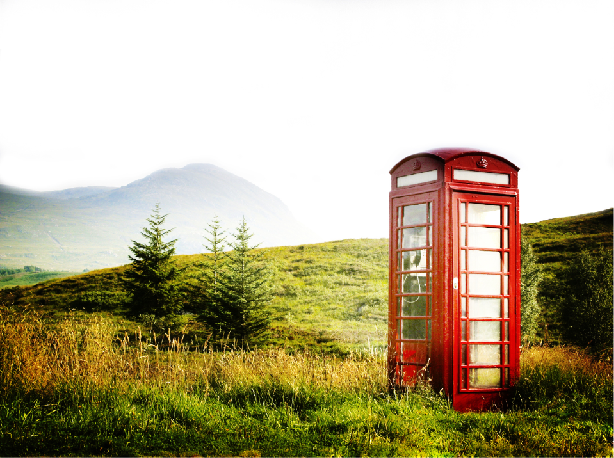 Love Messages:
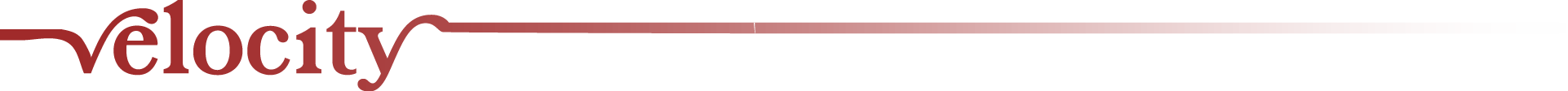 First, we eagerly desire the gift of prophecy so we can love well, because love impresses God. (1 Corinthians 13:1-3; tongues; prophecy that fathoms mysteries & knowledge; faith that moves mountains; sacrificial giving; martyrdom)  
God isn’t impressed with our exploits; He is impressed with our love.  If it isn’t done in love, it doesn’t count.
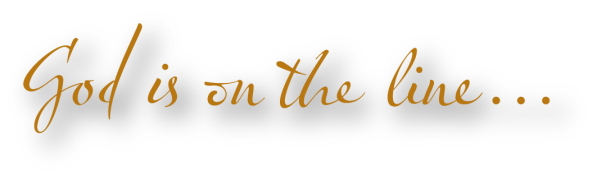 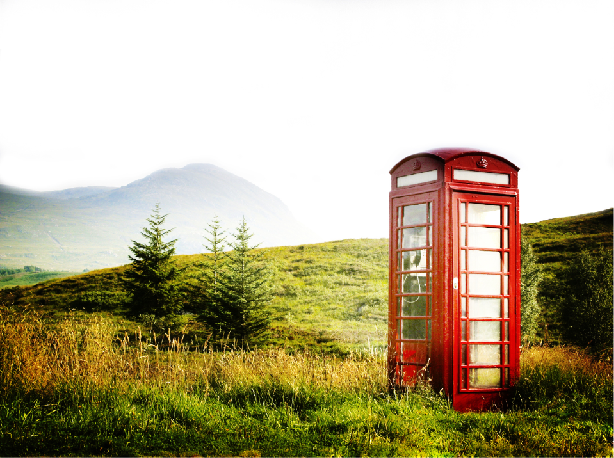 Love Messages:
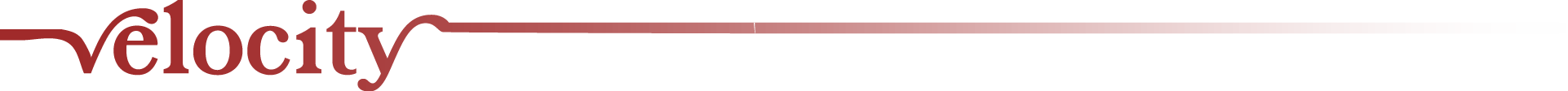 First, eagerly desire the gift of prophecy so you can love well, because love impresses God.  (1 Corinthians 13:1-3)
He wants to speak to us so we can love others well.  (e.g., cell prayer, “help me to love well” - prompting – call; cookies; parenting listening)  (love welling up for a stranger)
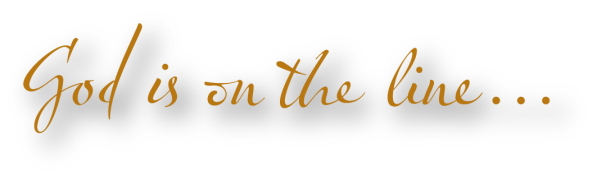 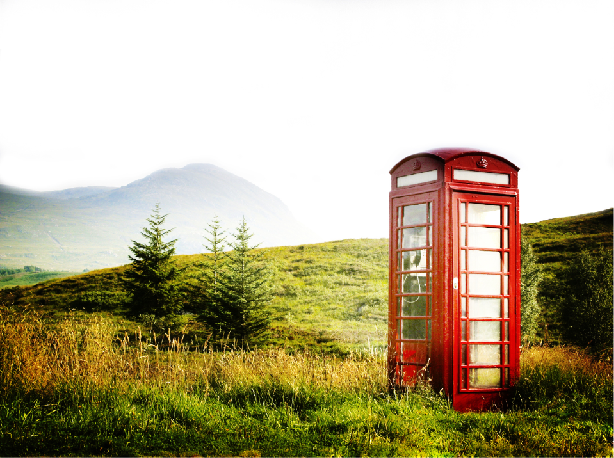 Love Messages:
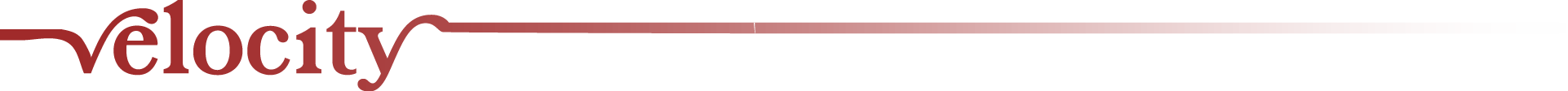 Second, we should eagerly desire the gift of prophecy because when we love well, we represent God well. Paul says, “Love is patient, love is kind.  It does not envy, it does not boast, it is not proud.  It is not rude, it is not self-seeking, it is not easily angered, it keeps no record of wrongs.  Love does not delight in evil but rejoices with the truth.  It always protects, always trusts, always hopes, always perseveres.  Love never fails.”
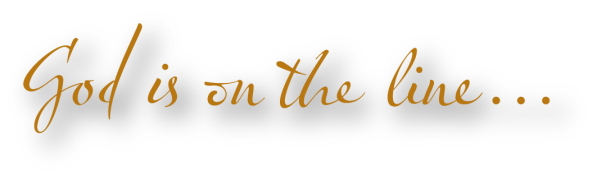 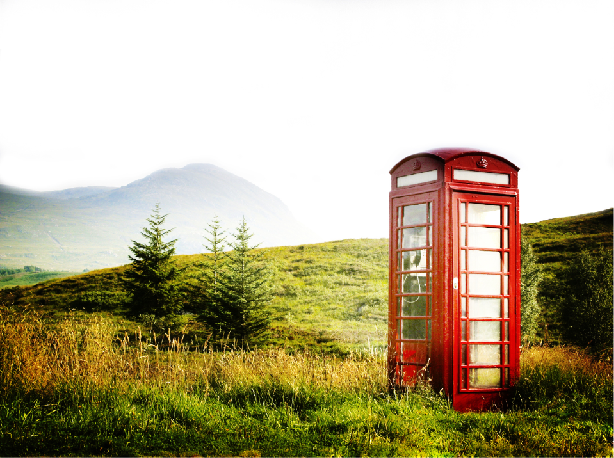 Love Messages:
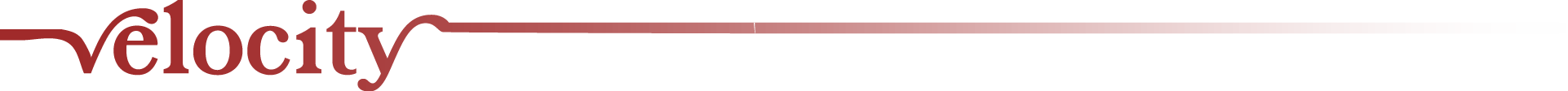 Second, we should eagerly desire the gift of prophecy because when we love well, we represent God well. (1 Corinthians 13:4-8)
Love looks a lot like Jesus.  When we love people, we represent him well.  (ambassadors of love – carrying messages from the King)
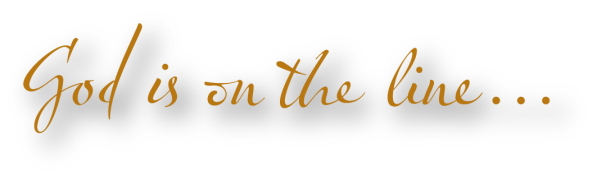 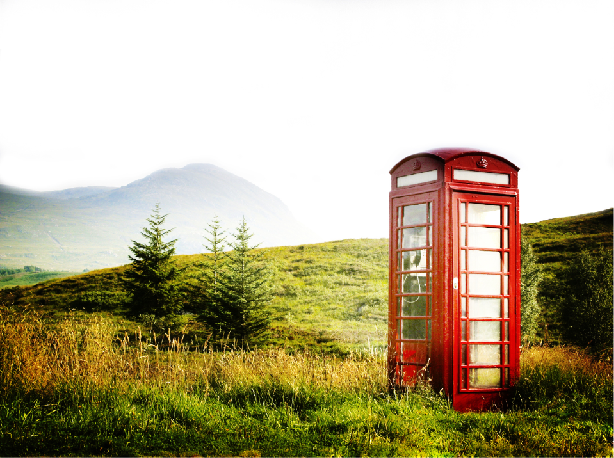 Love Messages:
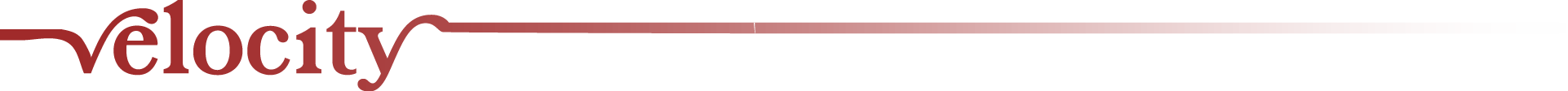 Second, we should eagerly desire the gift of prophecy because when we love well, we represent God well. (1 Corinthians 13:4-8)
Love looks a lot like Jesus.  
God wants our small groups to be supernatural, transformational communities of love.  (when I pray – start by listening  – dear friend - words of truth in love; atta boy)
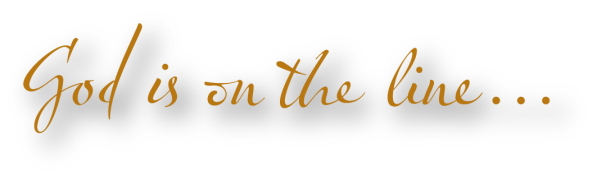 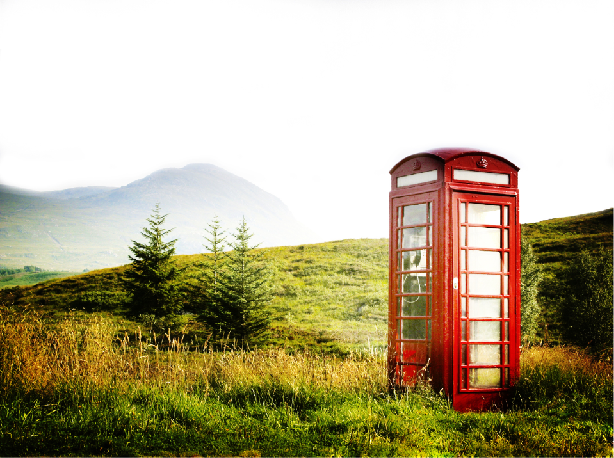 Love Messages:
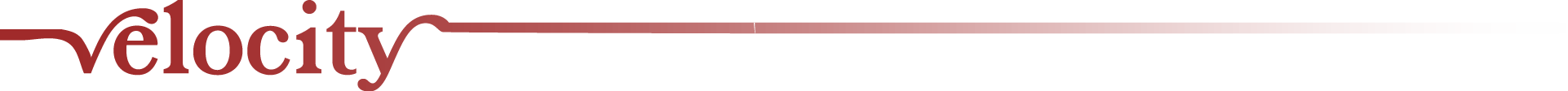 Third, we should eagerly desire the gift of prophecy to love well, because only love lasts forever. “Love never fails.  But where there are prophecies, they will cease; where there are tongues, they will be stilled; where there is knowledge, it will pass away.  For we know in part and we prophesy in part, but when perfection comes, the imperfect disappears.
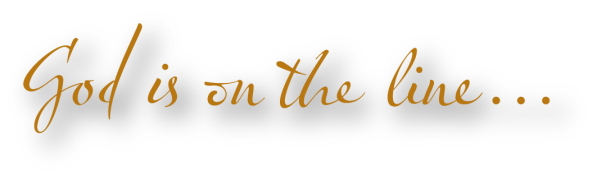 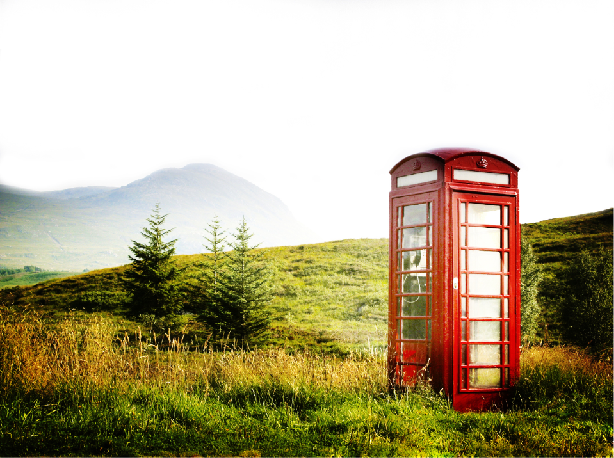 Love Messages:
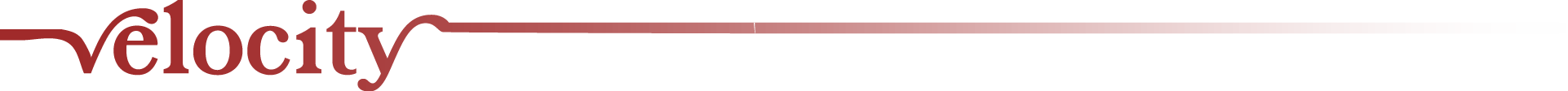 Third, we should eagerly desire the gift of prophecy to love well, because only love lasts forever. “When I was a child, I talked like a child, I thought like a child, I reasoned like a child.  When I became a man, I put childish ways behind me.  Now we see but a poor reflection as in a mirror; then we shall see face to face.  Now I know in part; then I shall know fully, even as I am fully known.
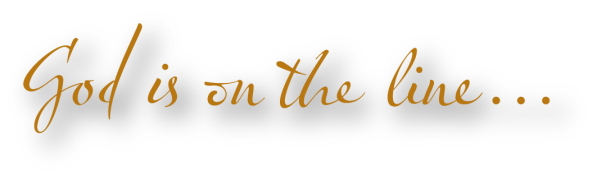 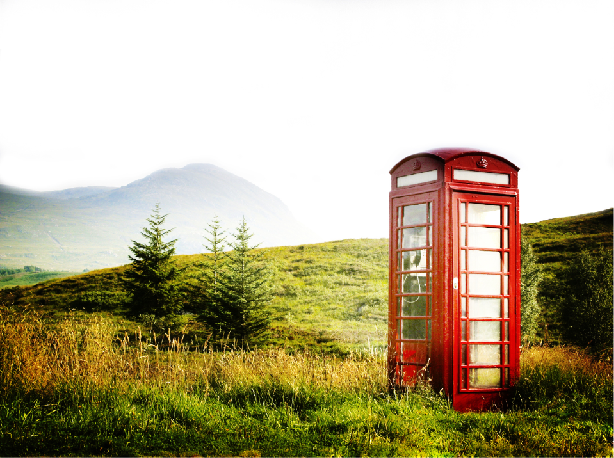 Love Messages:
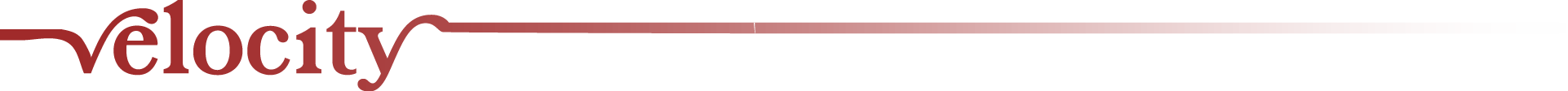 Third, we should eagerly desire the gift of prophecy to love well, because only love lasts forever. “And now these three remain: faith, hope and love.  But the greatest of these is love.  Follow the way of love and eagerly desire the spiritual gifts, especially the gift of prophecy.”
All the gifts will pass away when we get to heaven.  Only love will remain.
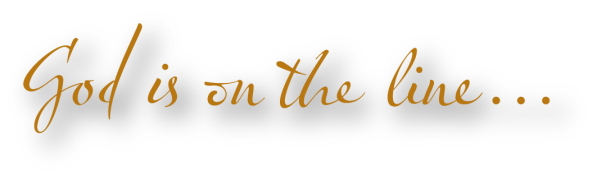 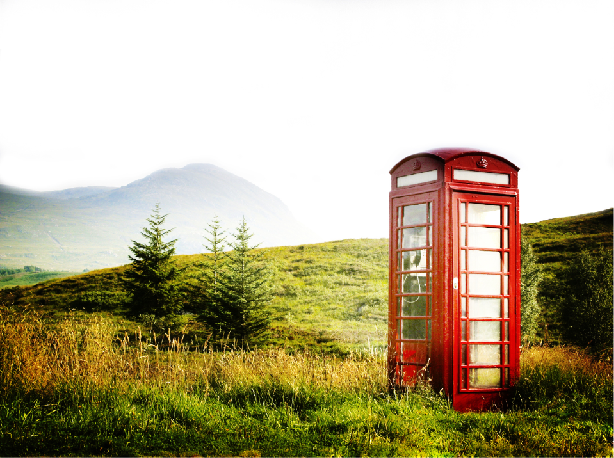 Love Messages:
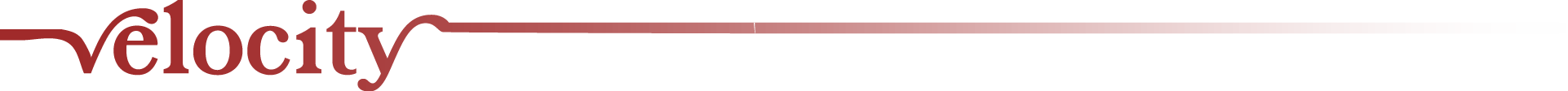 Third, we should eagerly desire the gift of prophecy to love well, because only love lasts forever. 
All the gifts will pass away when we get to heaven.  Only love will remain.
We need to put away our childish ways.  (e.g., jealousy & envy; selfish ambition)  Eagerly desire spiritual gifts not so you can look spiritual, but so you can love well.
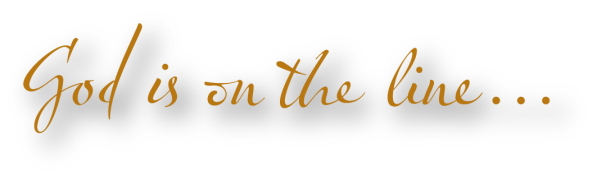 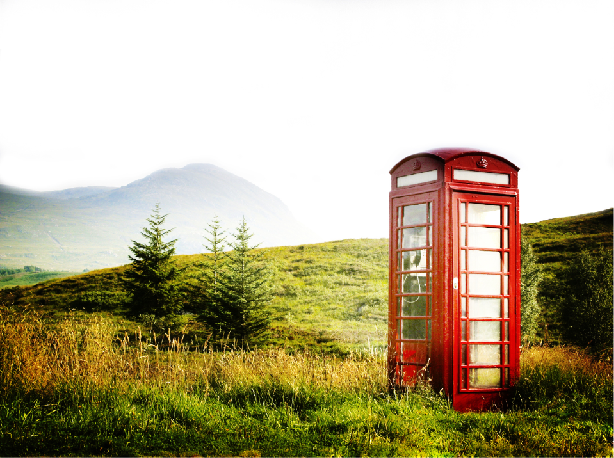 Love Messages:
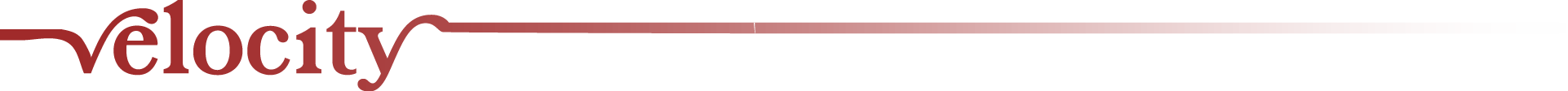 Third, we should eagerly desire the gift of prophecy to love well, because only love lasts forever. 
When we get to heaven it won’t matter how much money we made, what degrees we have or what home we lived in.  We won’t hear from God any more or less than any one else who is there.  The one thing that will last forever is love.  (Leanne P)
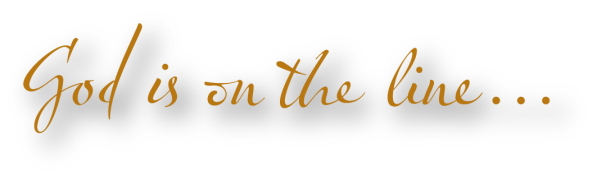